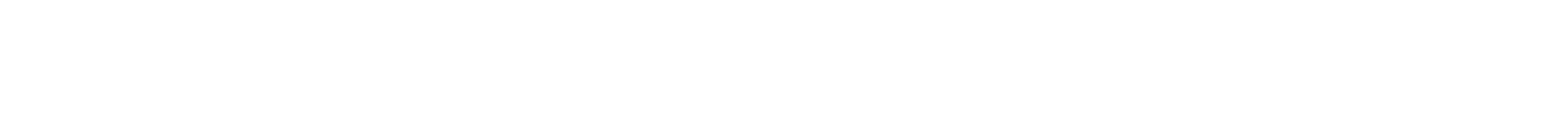 Kickoff høst 2022
BOTT ØL Innføring
31. August 2022
Agenda
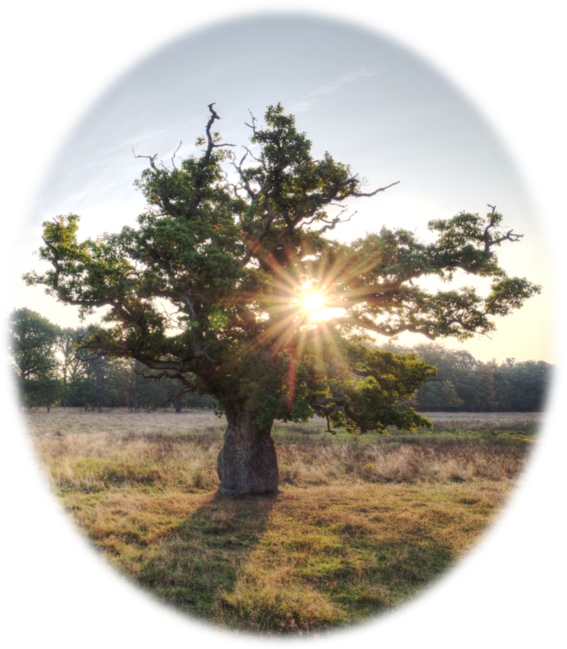 [Speaker Notes: Kjøreplan
Velkommen v/Anne 
Status prosjektleder 15 min. 13.02-13.15Opplæring 20 min. 13.15-13.35
Kommunikasjon og aktiviteter 15 min 13.35-13.50
Pause 5 min.
Brukerhistorier: 15 min. 13.55-14.10

Prosessboka: 15 min. 14.10-14.25
  
Lokalt arbeid – Bernt: 10 min 14.25-14.35
Status lokalt: Felles diskusjon15 min – 14.35 14.35-14.50
Felles info fra Anne kun til innføringslederne 14.50-14.55

Agenda
Velkommen ved styringsgruppeleder
Status prosjektleder
Milepeler
Systemgjennomgang DFØ
Planer høst 2022
Opplæringsplan
Kommunikasjonsplan
Brukerhistorier
Prosessboka
Lokalt arbeid
Eksempel fakultet
Status lokalt arbeid
Diskusjon og innspill]
Agenda
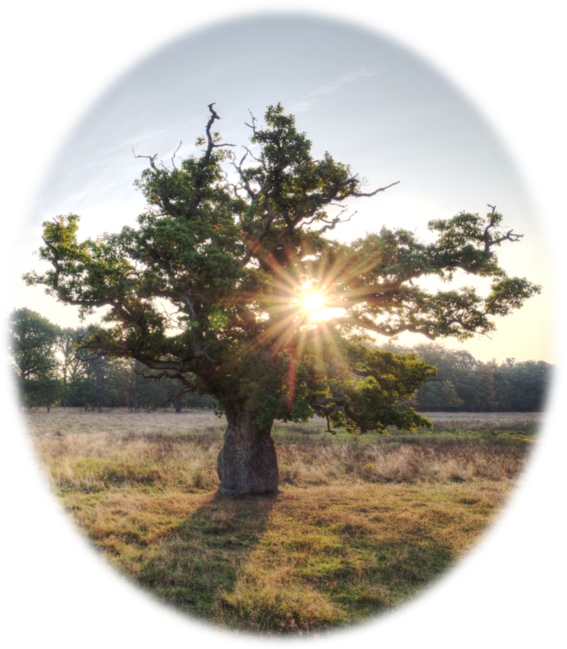 Agenda
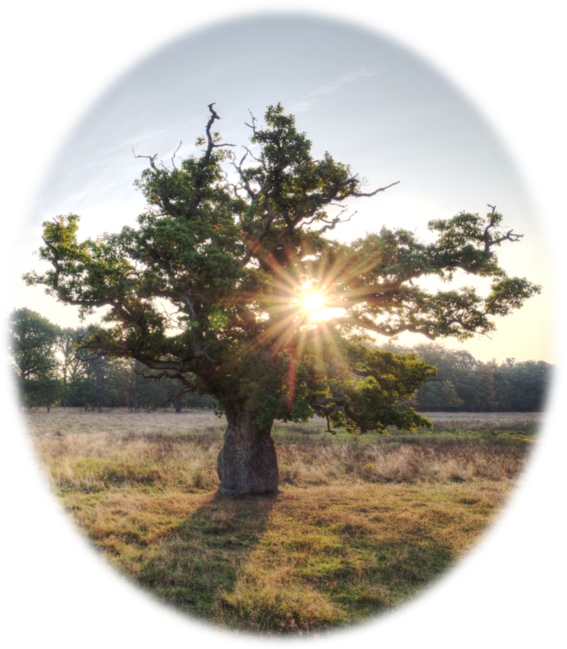 Mål for møtet
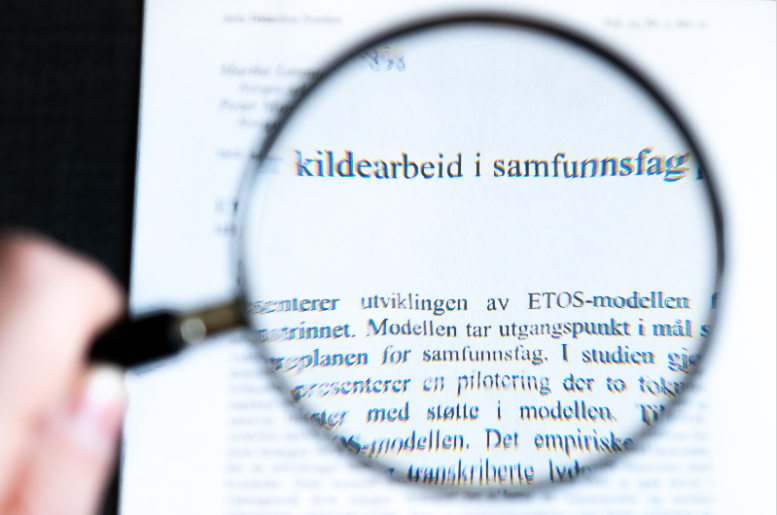 Forberede og koble på innføringsledere og seksjonssjefer til høstens arbeid med innføringen av BOTT ØL
Få en felles forståelse for BOTT ØL
Innspill til ambisjonsnivå
- For 2021
- Fram til 2025
Agenda
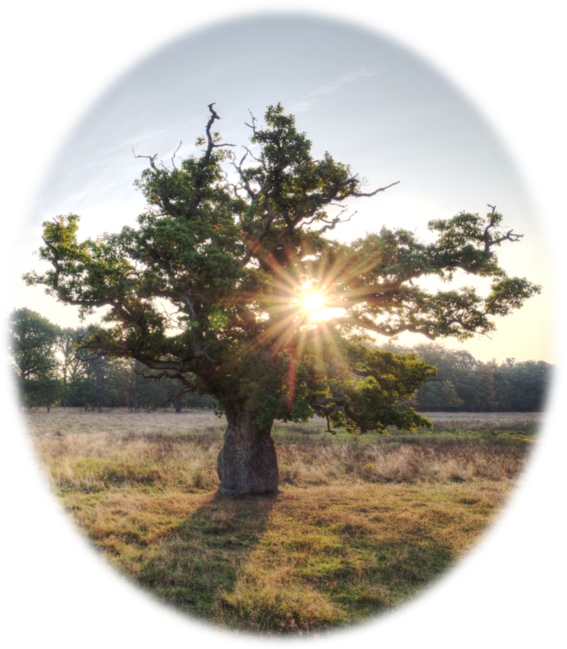 I henhold til plan
Kritiske avvik, tiltak må iverksettes
Avvik, ikke kritisk
Statusoppdatering
BOTT ØL Hovedprosjektet
Milepeler
Rød skrift –
 endret dato
Oppsummering fra systemgjennomgang
Systemgjennomgang ble gjennomført 30 august for alle områder med unntak behov til betaling prosessen (BTB) som gjennomføres 9 september
Fokus under gjennomgangen var 
status i utvikling
spesielle områder som har skapt utfordringer for andre universitet
tiltak som kan bøte på utfordringer og 
tips fra DFØ for at overgang skal gå best mulig
Stor deltakelse fra NTNU med fra 10 til 20+ deltakere på ulike tema
Generelt – DFØ mener
Mange feil er rettet opp
Løsningene fungerer bedre og er mer brukervennlige
NTNU er godt forberedt – tror på en god oppgang
Nyttige tips fra gjennomgang DFØ
Kommunikasjon med brukerne
Tett oppfølgning ifbm overgang, spesielt knyttet til arbeidstid 
Lønnsrelaterte prosesser – sørg for å ha kartlagt og om mulig løst alle «særavtaler»
God beredskap 
Tilgjengelig brukerstøtte

Kvalitet i konvertering og forberedelser prosesser
Rydd opp i «gammelt moro» 
Feil i verdier inn skaper alltid mye merarbeid i ettertid
Forberede organisasjonen på endring i prosess, roller og rutiner

Avklaringer
Behov for å føre timer for at PØ skal få riktig data
Bruk av Innsikt i HR og lønn
Agenda
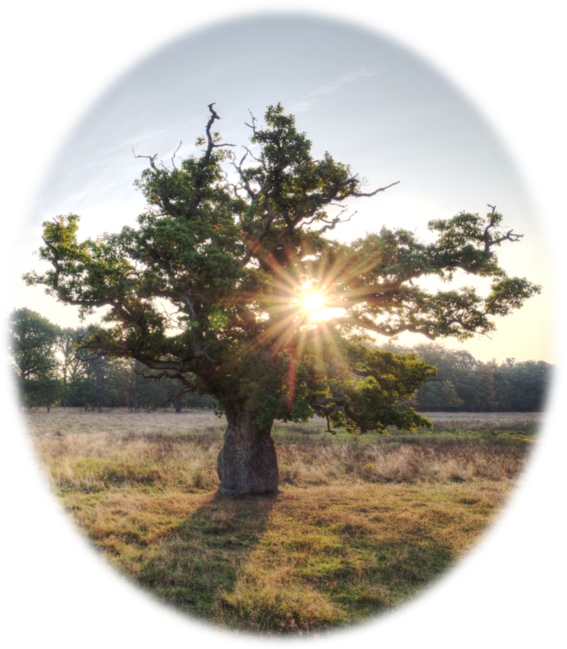 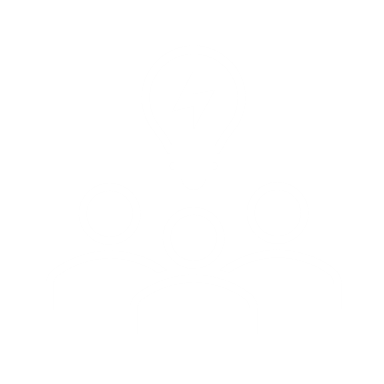 Eksempel opplæringsløp med DFØ systemkurs
Ca. 1 uke 
før 
systemkurs
Ca. 1 uke 
etter 
systemkurs
1.1.23
Medio september
november-januar
Opplæring andre BOTT
Prosessrådgiverens rolle i opplæring
For at prosessrådgiverne skal lykkes er det viktig at dette støttes av linjen og at en jobber tett sammen med ledelsen

Lokal ledelse og kontrollere må sammen med prosessrådgiverne forstå flyt og roller knyttet til hvordan prosessene skal gjennomføres best mulig
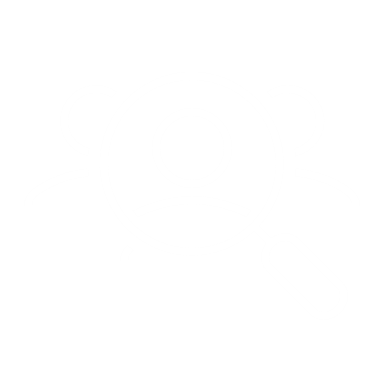 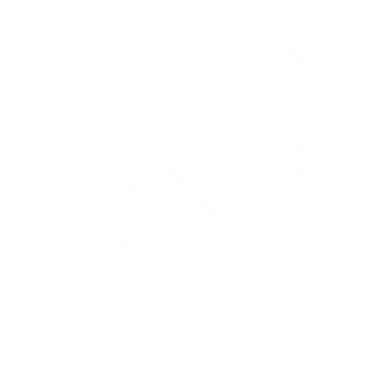 Tiltak basert på erfaringer fra de andre BOTT-universitetene
Prosessansvarlige og prosessrådgivere på plass tidlig
Det er etablert nettverk for prosessrådgivere 	
Det er gjennomført tidligopplæring i system, roller og prosesser, opplæringen fortsetter utover høsten
Prosssrådgivere har tilgang til testsystem før oppgang og mulighet for utforsking sammen med andre roller i prosessen

Trykkekurs for kritiske roller
Det arrangers trykkekurs for innkjøpere og prosjektøkonomer 
Tilgang til testsystem før oppgang

Differensierte kurs pr. rolle
Istedet for å samle mange roller på samme kurs deler vi opp for enkeltroller, f.eks innkjøper og fagrekvirent 

Alle ansatte 
E-læring fra DFØ (norsk og engelsk)
Mulighet for webinar for utvalgte problemstillinger etter oppgang

Lederopplæring
E-læring fra DFØ (norsk og engelsk)
Mulighet for webinar for utvalgte problemstillinger etter oppgang
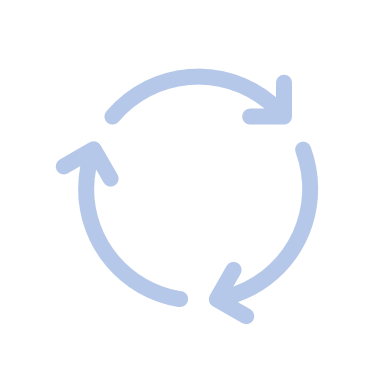 Omfattende plan
Lederne
Ansatte
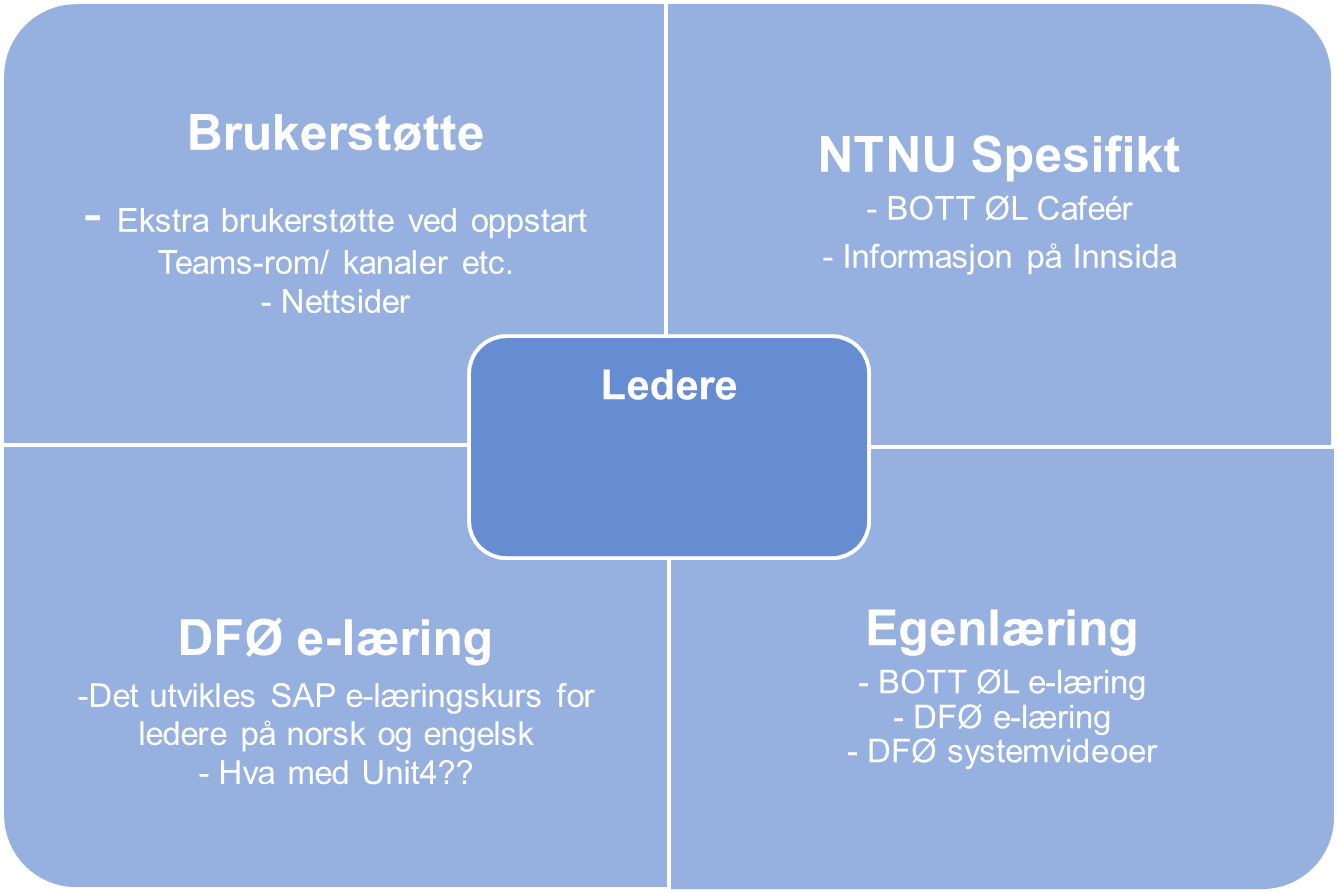 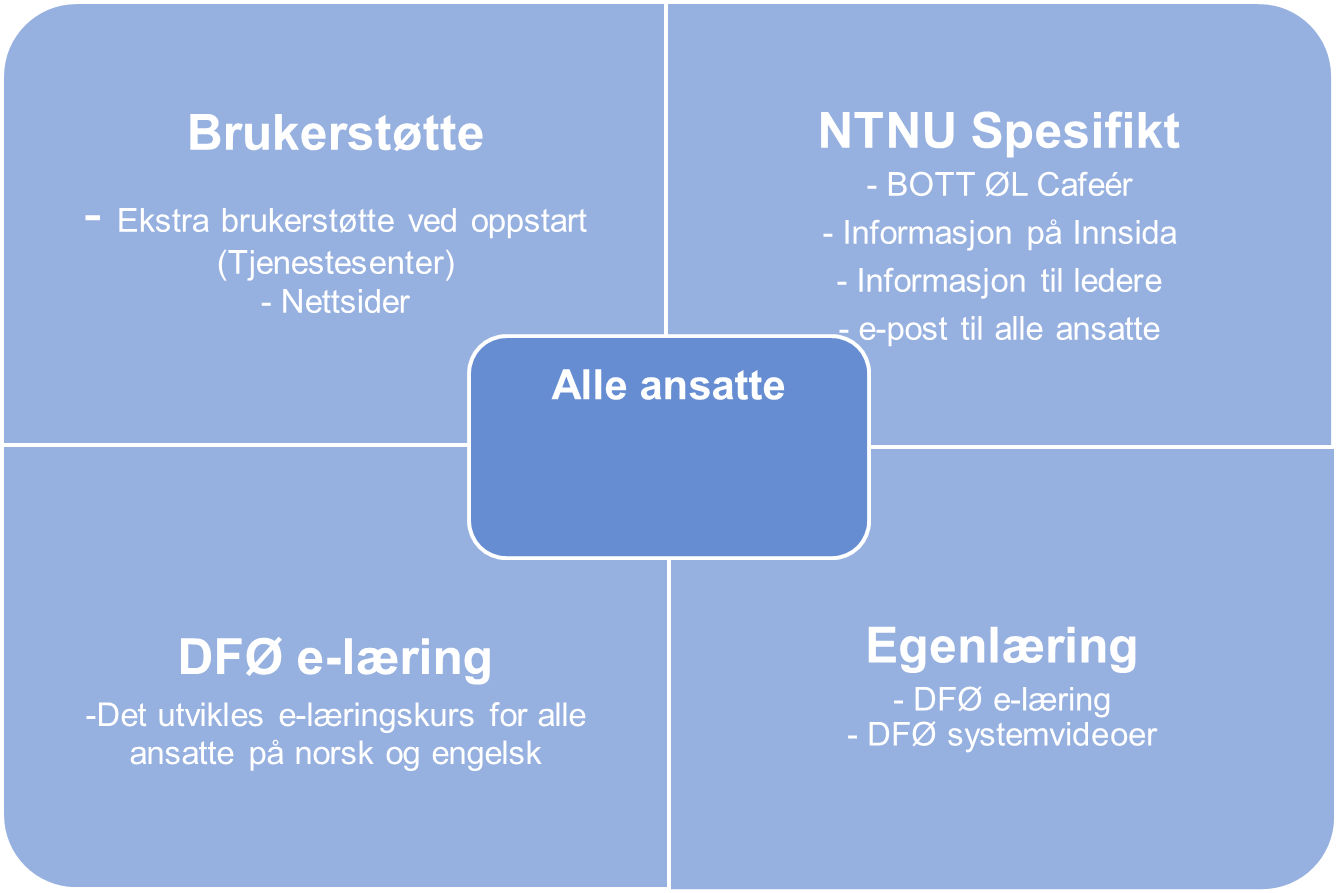 Helhetlig
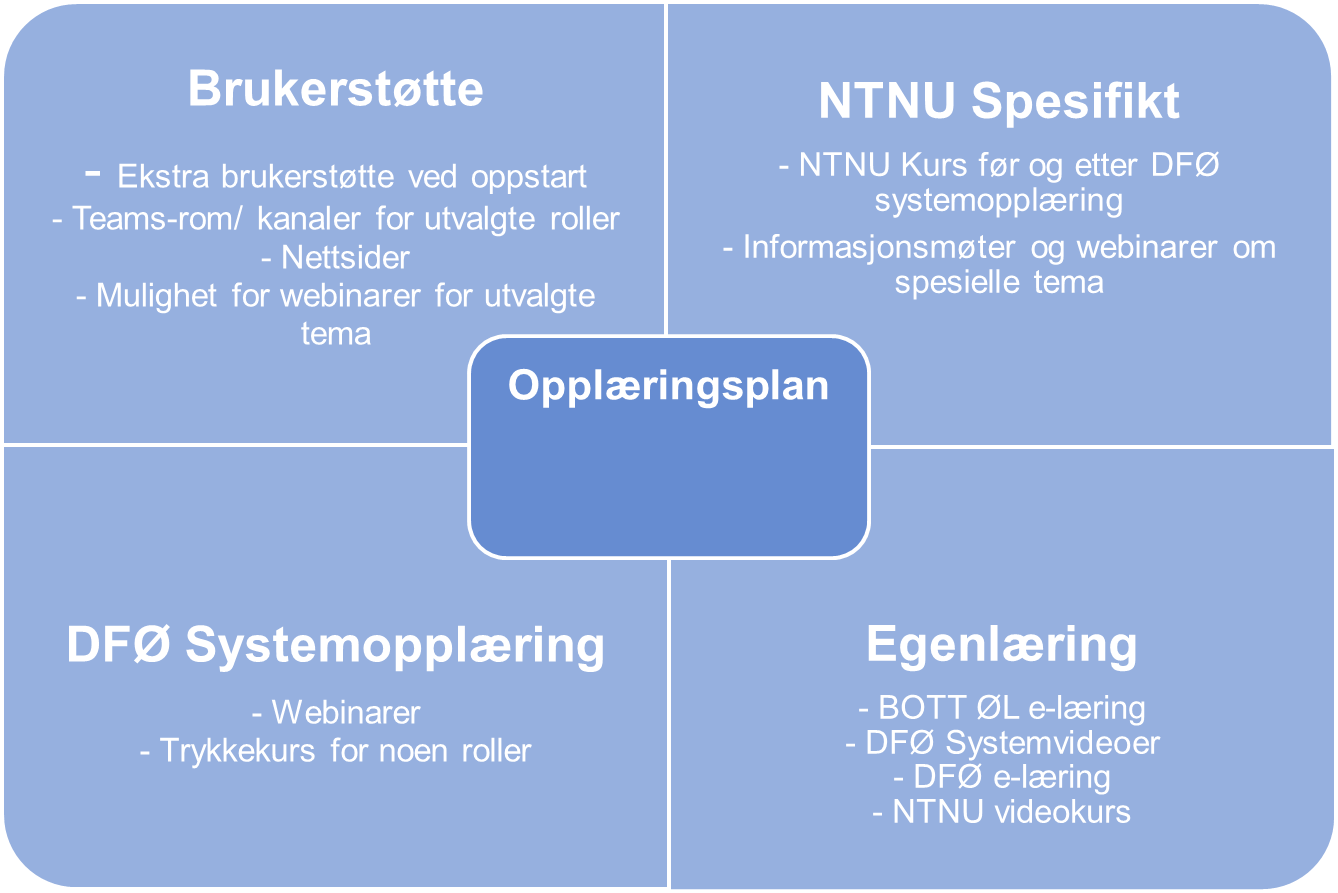 Lønn og lønnsnær HR
Skreddsøm pr hovedproses/rolle
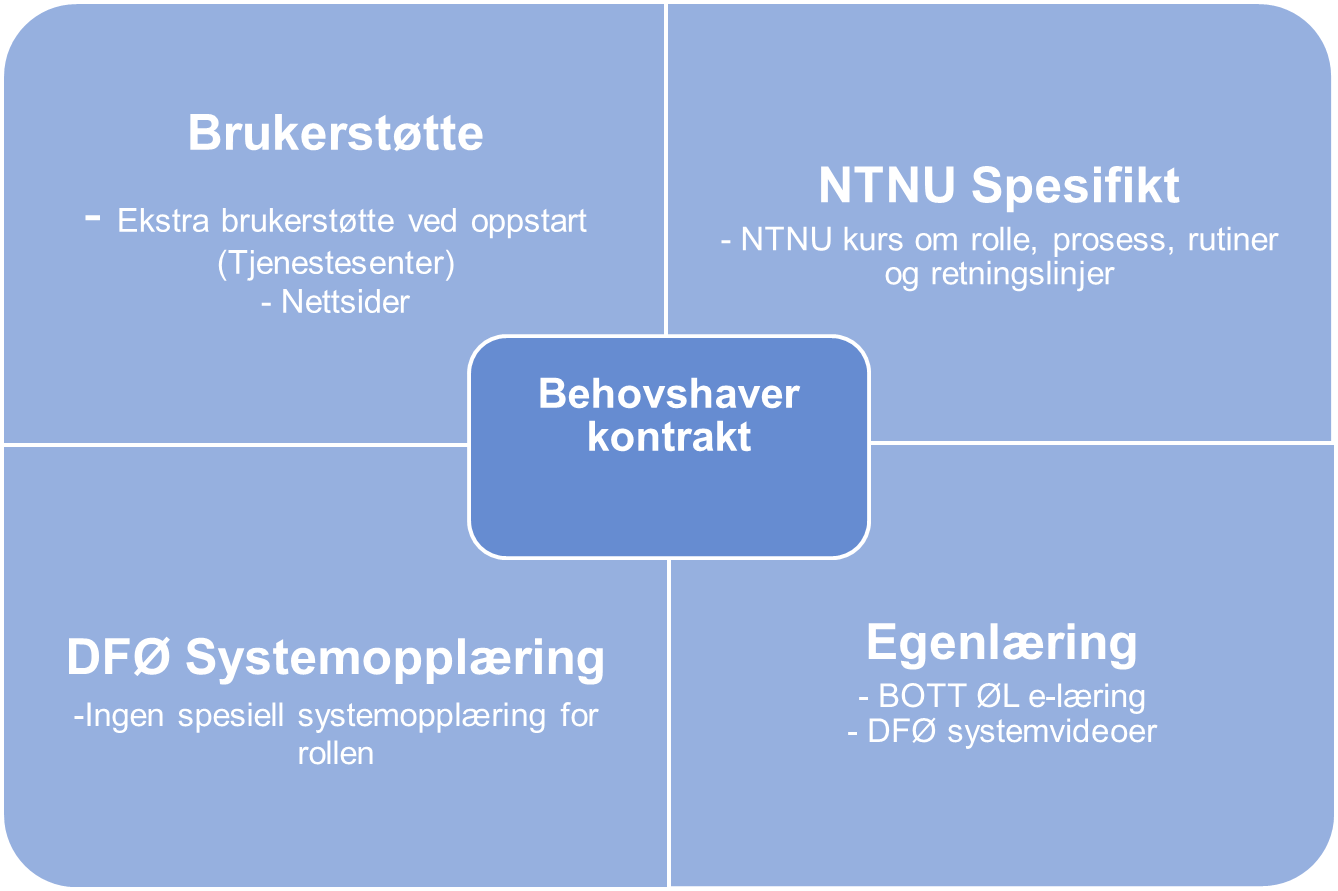 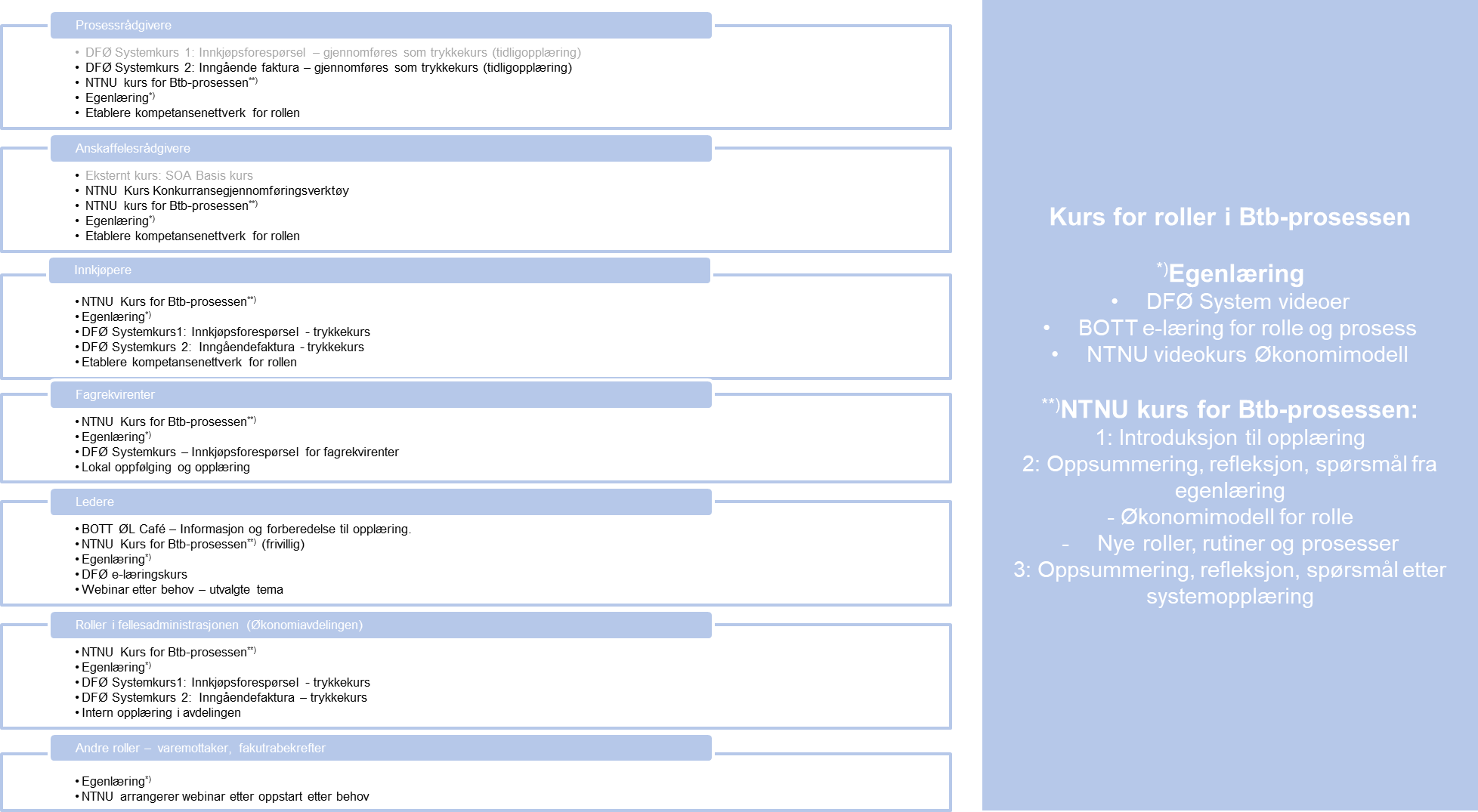 Nettside
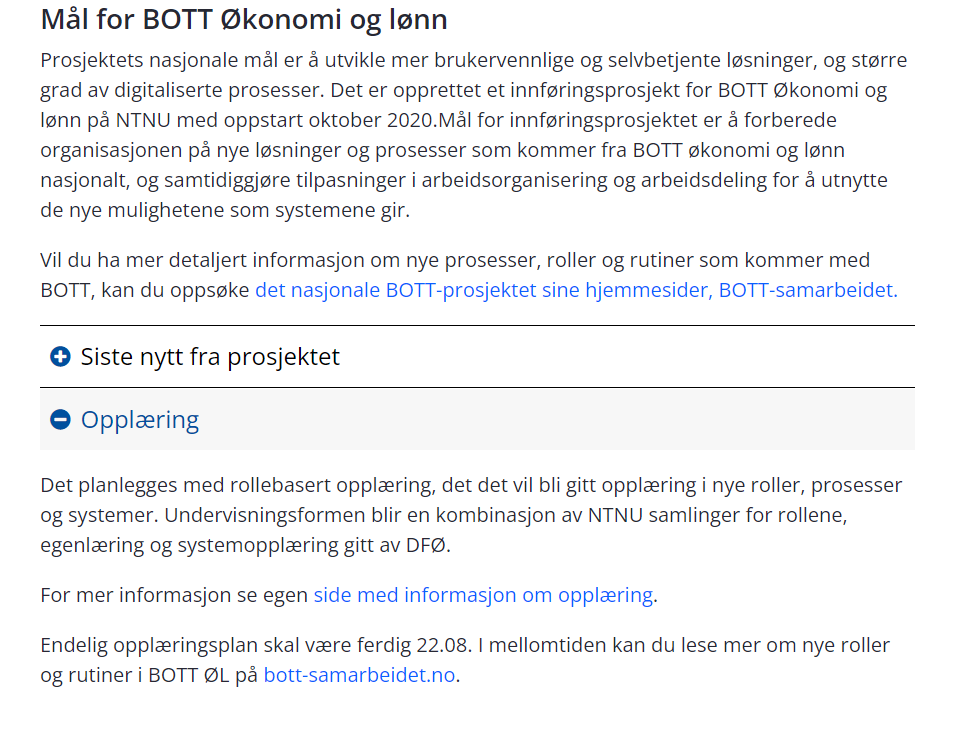 Prosjektets nettside
Opplæringsside
Innspill eller spørsmål til opplæringsplan?
Agenda
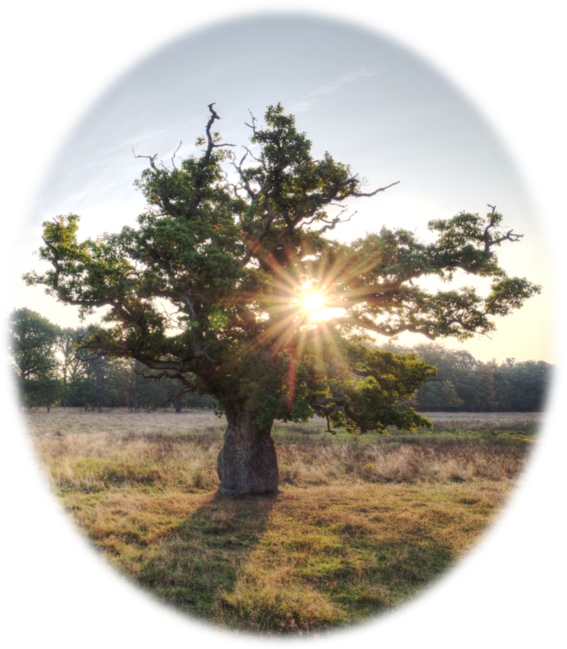 Premiere «Hvorfor BOTT ØL?»
Link til video
Kommunikasjon høsten 2022
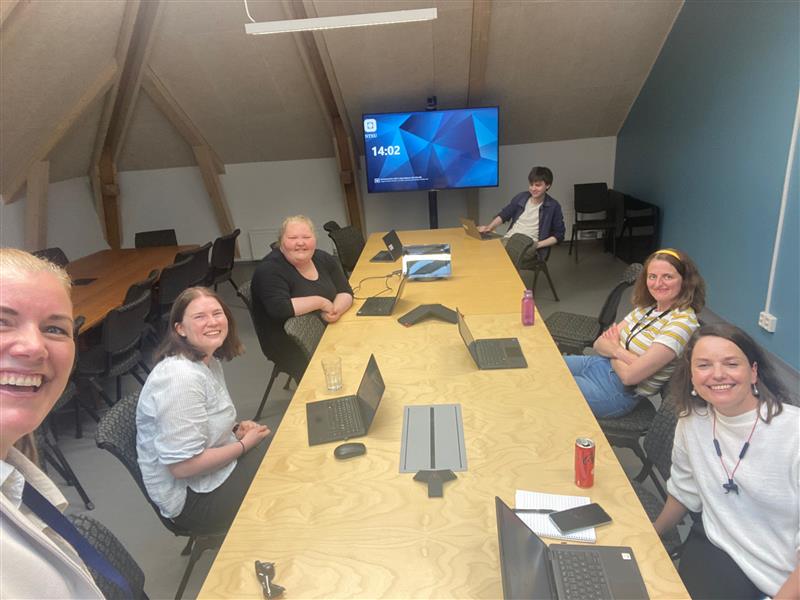 Opprettholde aktiviteter 
Jobber i Team med kommunikasjonsrådgivere fra linja 
Øke aktivitetsnivå gjennom høsten
Involvering
Forventningsstyring
Samarbeid med NTNU Sak

Ansvarliggjøring av lederlinja i endring og kommunikasjon lokalt
[Speaker Notes: Opprettholde 	
Møteplan
LOSAM

øke aktivitetsnivå
Nettside
Opplæring
Aktiviteter mot «den vanlige ansatt» vil ta seg opp utover høsten
Hvorfor BOTT-video i produksjon
Informasjon til alle ansatte – e-post
Ansvarliggjøring av lederlinja
Involvering
Forventningsstyring - brukerhistorier

Prosjektet vil i enda større grad ansvarliggjøre lederlinja i endringsarbeidet og gi støtte lokalt 
Eks prosessboka, videreformidle informasjonsmateriell
Ansatte, LOSAM
støtte lokalt 
Tilrettelegge og produsere
Tilbakemeldinger fra organisasjonen

Jobber i Team med kommunikasjonsrådgivere fra linja
- Felles kommunikasjonsplan
Samarbeid med NTNU Sak]
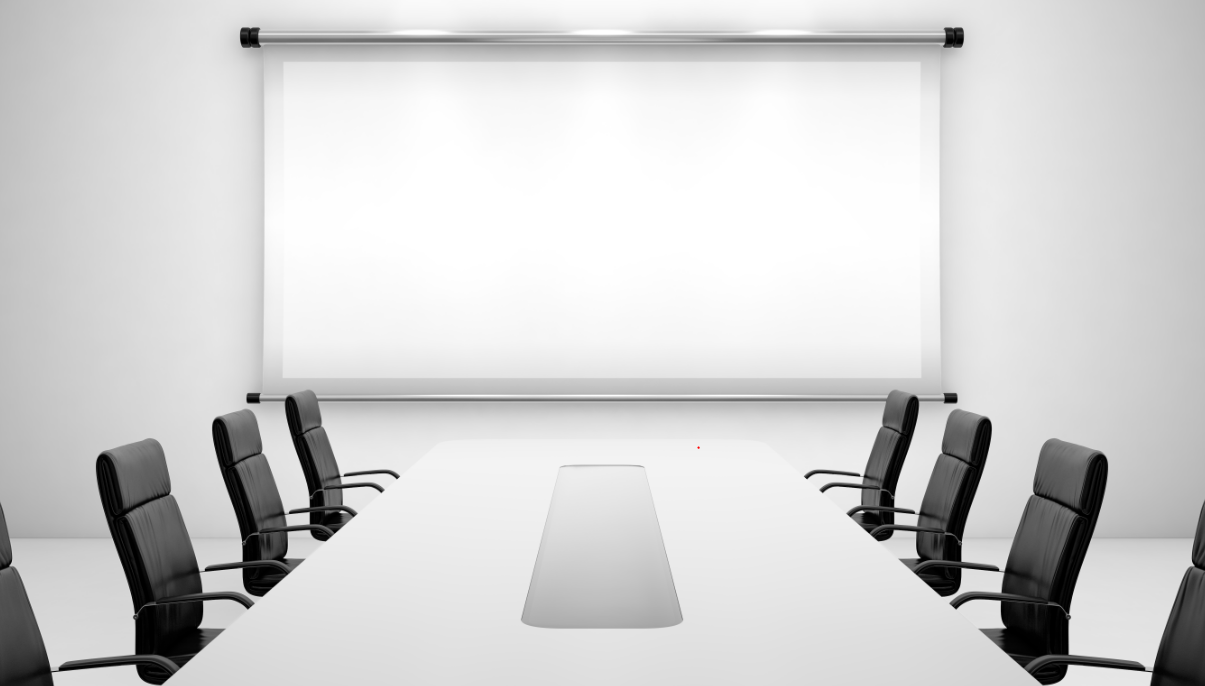 Møteplan høst 2022
Møte med innføringsledere hver 14. dag
Månedlig informasjonsmøte for ledere med NTNU Sak
Informasjonsmøte onsdag 7. september kl 9-10
Månedlig kafè 
Fagkafè TOA fredag 2. september kl 9-10.30
Prosessrådgivernettverk
Informasjon om BOTT ØL
Teams - BOTT ØL Innføring
Invitere kontorsjefer og kommunikasjonsrådgivere
Nettside
Siste nytt
Opplæringsside
Innsida
Følg med på BOTT- og UH-samarbeidet
Månedsinformasjon
LOSAM juni og august sendes ut innen fredag
Lastes opp på teams
Agenda
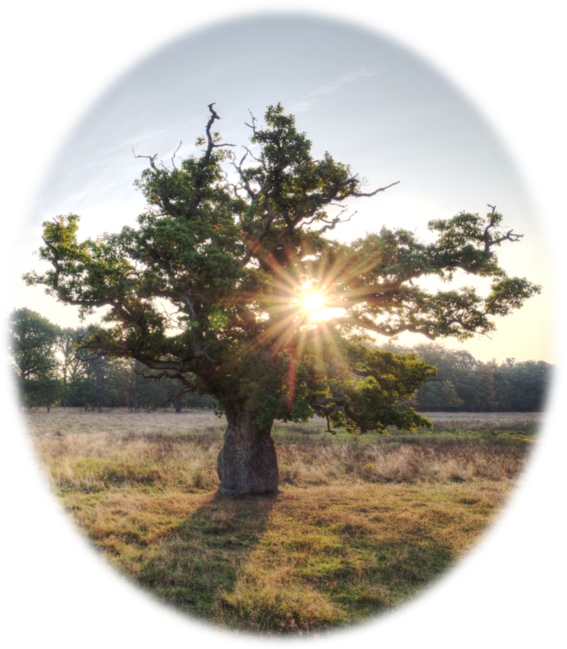 Vi har laget «brukere» som viser hvordan hverdagen blir for ansatte ved NTNU etter 01.01.23
Pakke 1
Pakke 2
Under arbeid
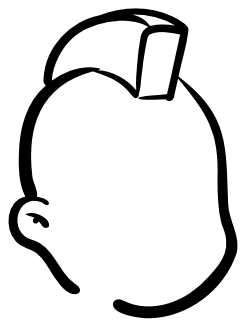 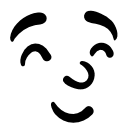 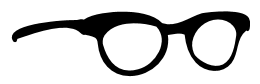 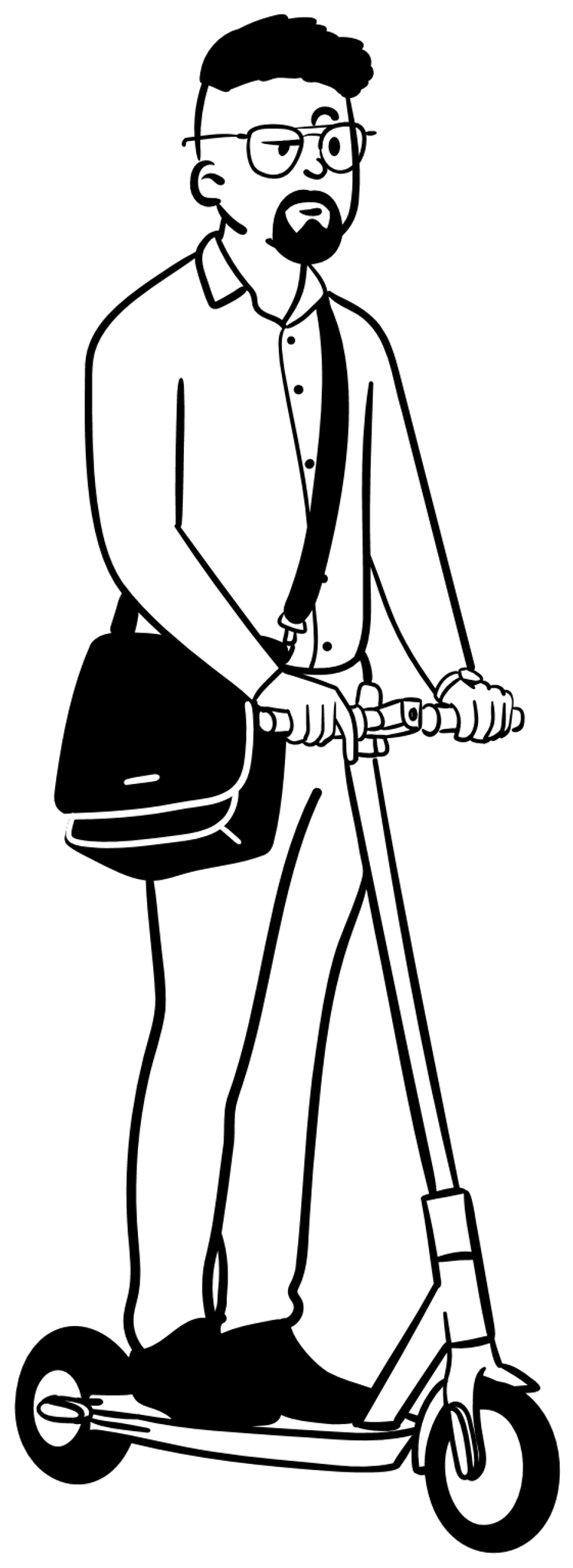 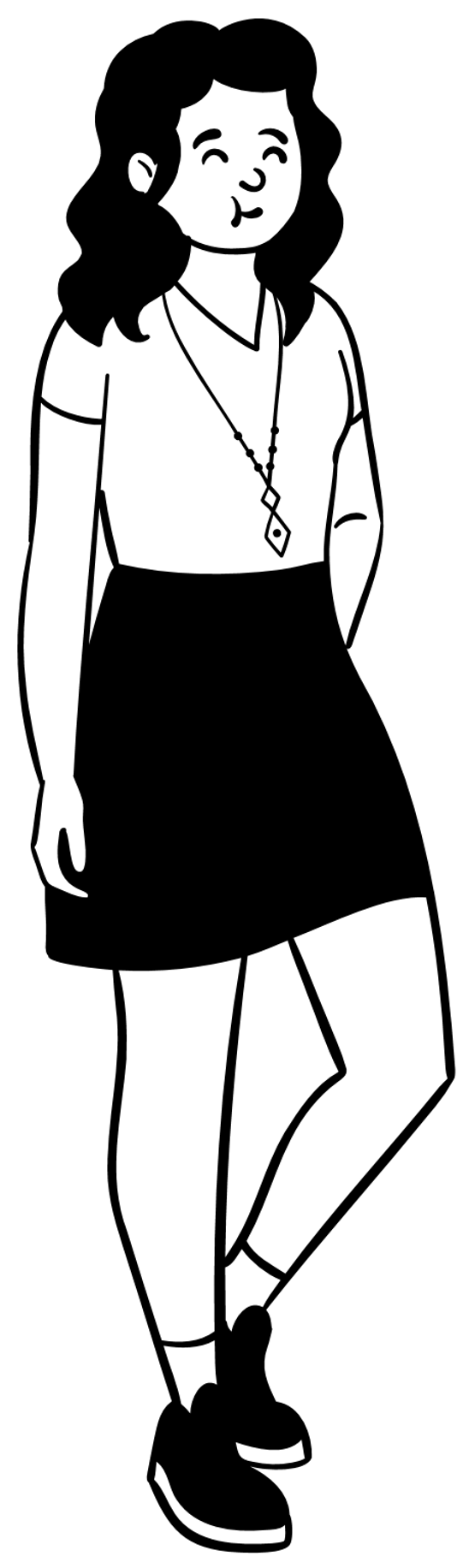 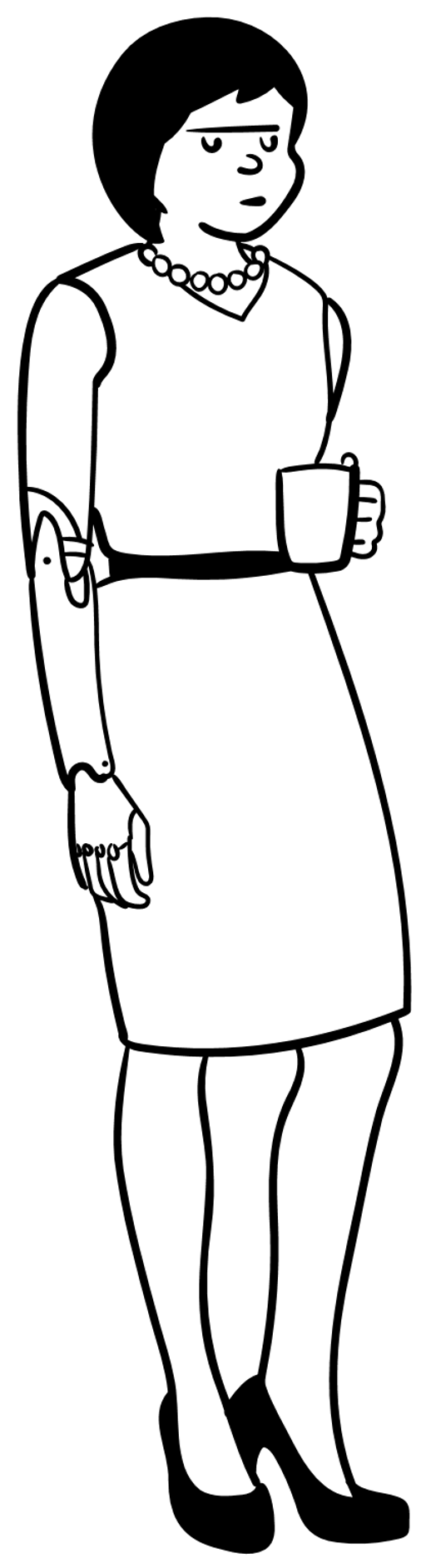 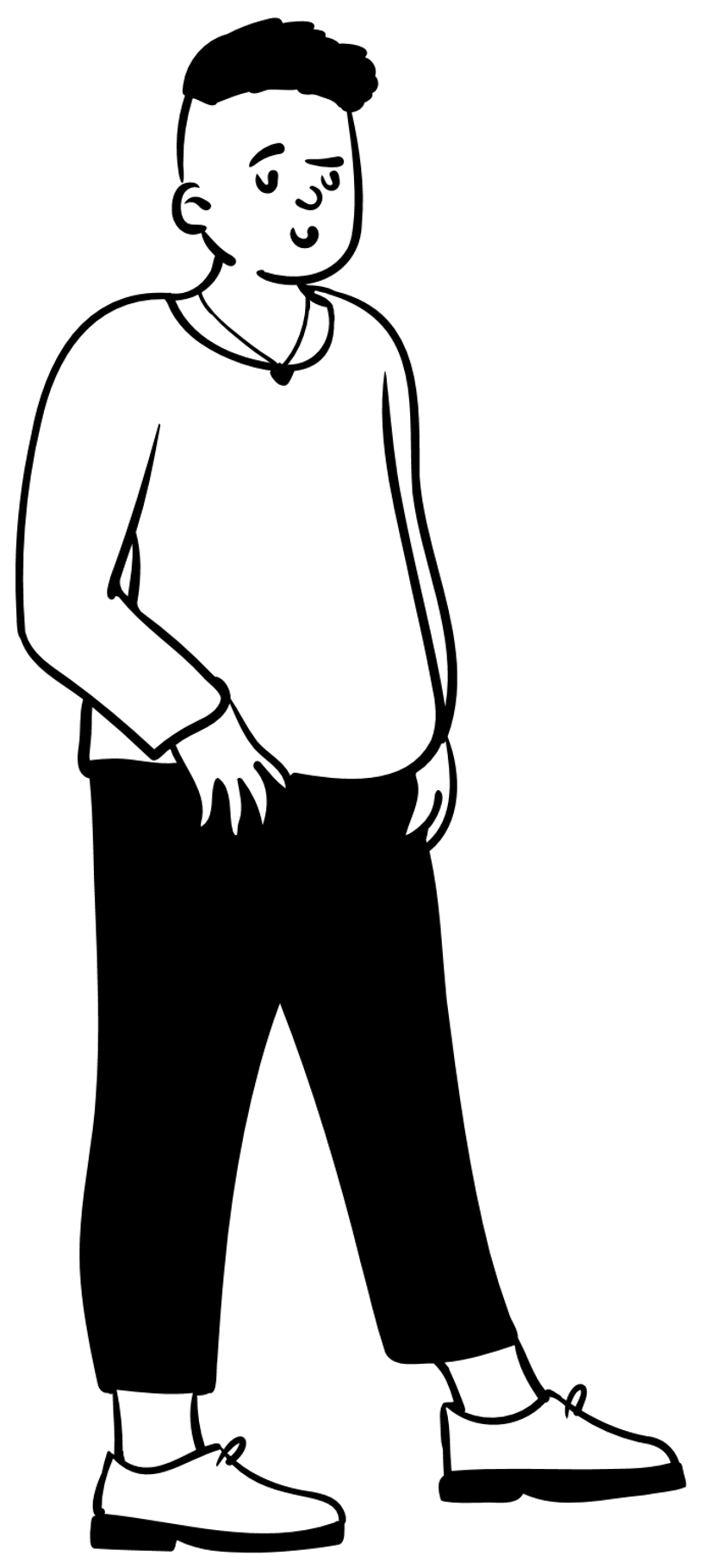 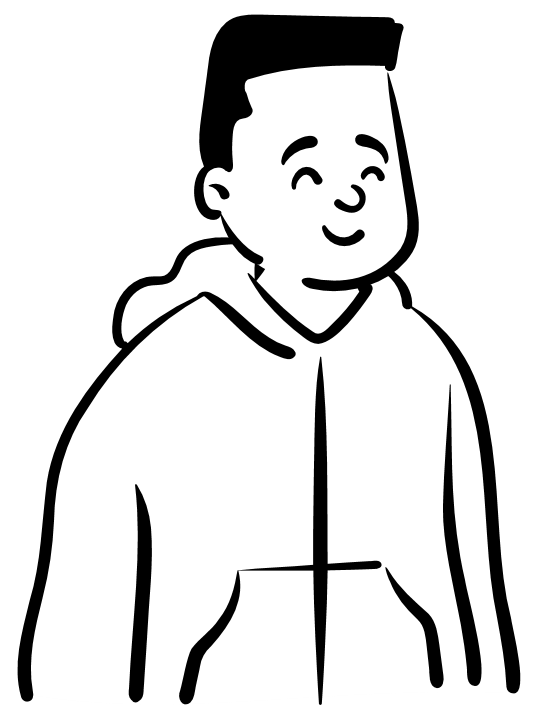 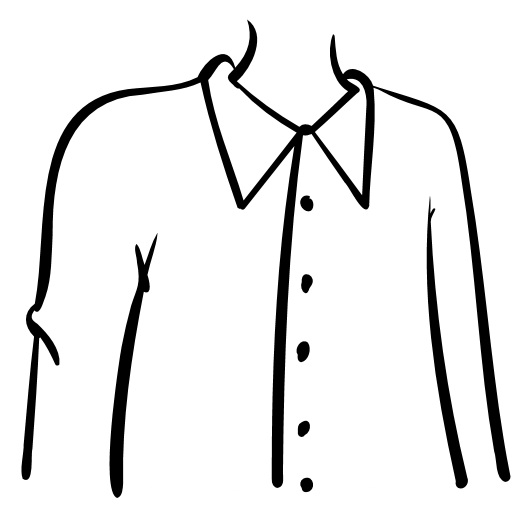 Carl Controller
Anton anskaffelsesrådgiver
Fredrikke Fagrekvirent
Viktoria Vitenskapelig ansatt
Truls teknisk-vitenskapelig ansatt
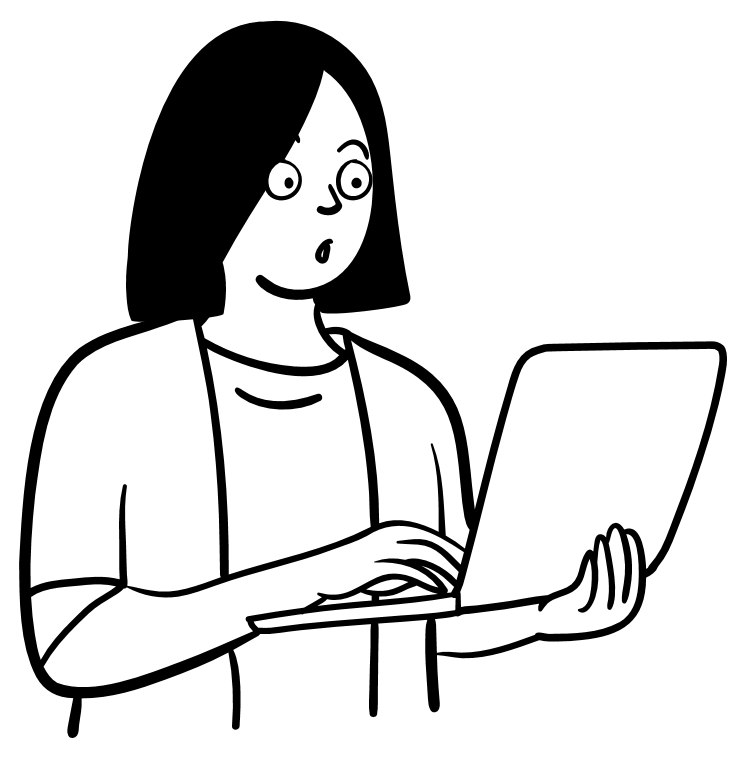 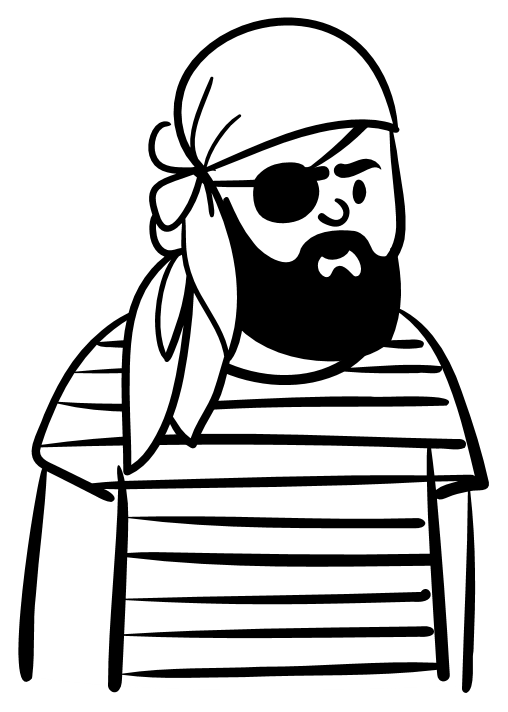 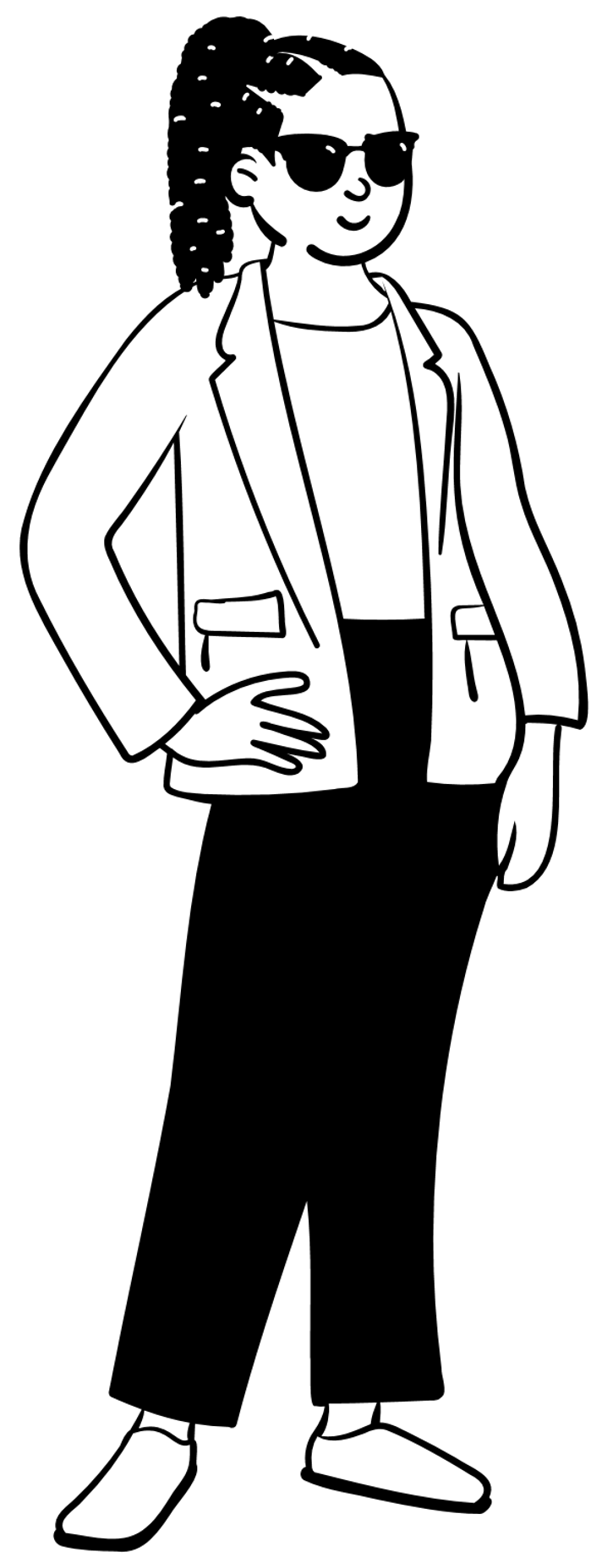 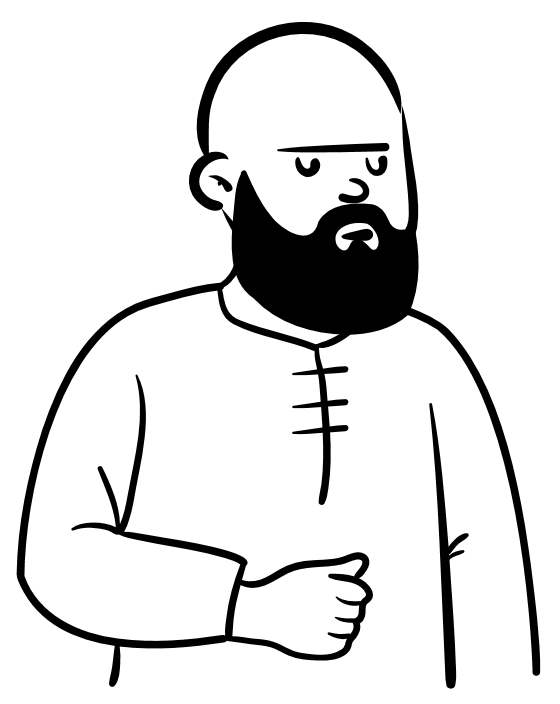 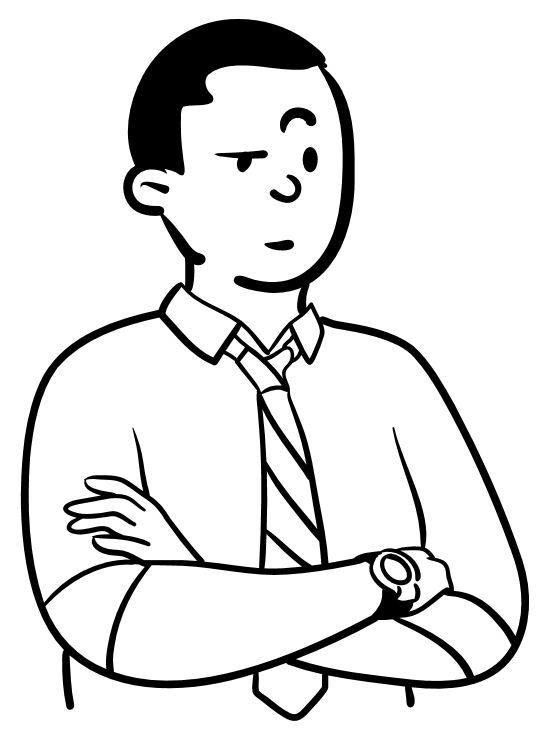 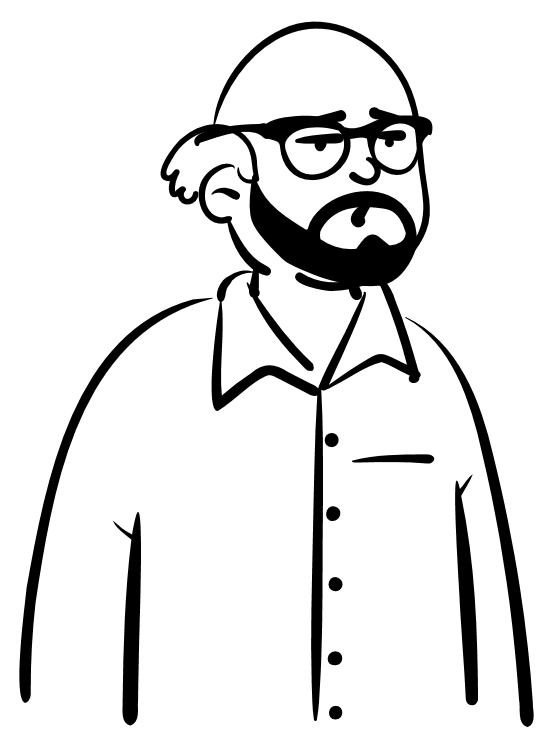 Inga
Instituttleder
Hilde HR-medarbeider
(lokal)
Hans HR-medarbeider
(tjenestesenteret)
Patrik 
Prosjektleder
Per Prosjektøkonom
Kristian Kontorsjef
Ivar Innkjøper
[Speaker Notes: Personas – viktig som en del av å starte med å forstå endringene som kommer og hvordan hverdagen ser utOppdatert pakke to, men unntak av inga instiuttleder som vi må komme litt tilbake til. 
Utarbeidet pakke to med bistand fra fagressurser og noen rundt de. Understreker at hovedpoenget med disse er å understreke noen hovedforskjeller fra dagens system og prosesser. Det er ikke en fasit og det vil være et eksempel på hvordan noen kan treffes av endringene. 

Poentere forskjellen mellom en stilling, roller og en personas. 
En stilling kan bestå av flere roller. En personas er på en måte et utsnitt av noen stillinger og derav et mulig oppsett av hverdagen for en som har en stilling

Eks. vitenskaplig ansatte. Det er klart at det er flere vitenskaplige ansatte som vil ha flere andre roller utover å være bare en ansatt. Men i persona vi tegnet så valgte vi å prøve å synliggjøre det tilfellet hvor man IKKE har noen andre roller]
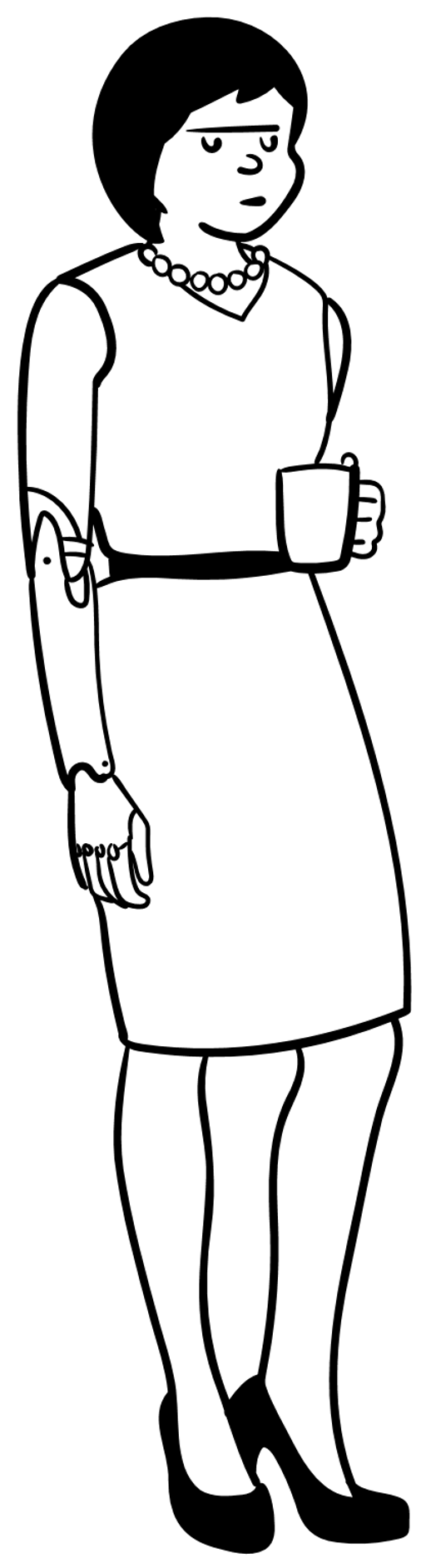 Tilbake
Frem
Meny
Fredrikke Fagrekvirent
(Tidligere systemrekvirent)
Dagens systemer

Basware PM
Systemer etter 01.01.23

Unit4 ERP innkjøpsløsning
Fredrikke jobber som fagrekvirent på et MH-institutt. Hun er leder for en forskningsgruppe, og bruker mesteparten av arbeidsdagen sin på labaktiviteter. Hun er ansvarlig for å gjøre innkjøp av varer og tjenester både til sin egen og andre forskningsgrupper på instituttet. 

I tillegg til endringene beskrevet her, vil Fredrikke i kraft av å være vitenskapelig ansatt på NTNU også treffes av endringene beskrevet for Viktoria Vitenskapelig ansatt.
Spesielt fokus i overgang

Fredrikke vil oppleve at innkjøpsløsningen i Unit4 ERP har et mer krevende brukergrensesnitt og trenger flere klikk enn dagens løsninger.
Innkjøpsløsningen har noen mangler og systemet er fortsatt under utvikling
Som fagrekvirent må Fredrikke ha et mer bevisst forhold til momskoder enn tidligere.
Med systemet følger nye prosesser og roller. Dersom en ikke har forståelse for disse, vil ikke systemet gi den støtten man ønsker.
Forventede fordeler

Fredrikke vil oppleve at innkjøpsløsningen i Unit4 ERP inneholder ny funksjonalitet:
Plankjøp
Mulighet for periodisering
Flere og bedre rapporter 
Brukerveiledninger (videoer) i systemet

Innkjøpsforespørslene som Fredrikke oppretter vil sendes videre til en innkjøpergruppe. Hun vil derfor kunne oppleve kortere behandlingstid i dette leddet enn tidligere da det blir mindre sårbarhet ifm. fravær og et sterkere fagmiljø blant innkjøperne.

Systemet vil videreutvikles og forbedres i årene som kommer, og vil få vesentlig bedre funksjonalitet en Basware på sikt. 

Ett system med en sammenhengende prosess som fører til bedre flyt og tydeligere ansvar og roller
Mulige BOTT-roller og prosesser etter 01.01.23
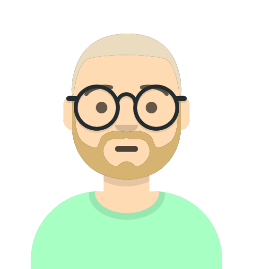 Behov til betaling
Anbefalte tiltak
Prosjektet vil sikre: 
God opplæring i prosess, rutiner og btb-løsningen i Unit4 ERP både før og etter overgang
Faglig dyktige innkjøpere på institutt/fakultet som kan veilede fagrekvirentene, samt som vil kvalitetssikre bestillingene
God brukerstøtte
Et godt kompetansemiljø rundt den ansatte
Fredrikke bør bruke systemet hyppig for å bli god (ca. 20 % av stillingen sin)
Fagrekvirent
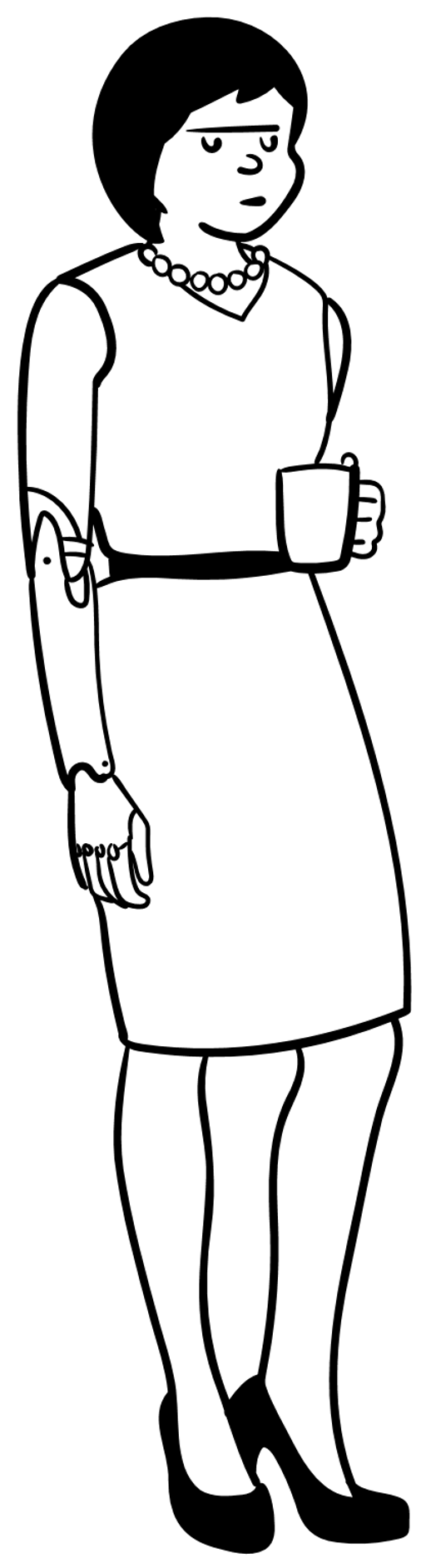 Fredrikke Fagrekvirent vil ha ansvar og arbeidsoppgaver innenfor prosessen Behov til Betaling
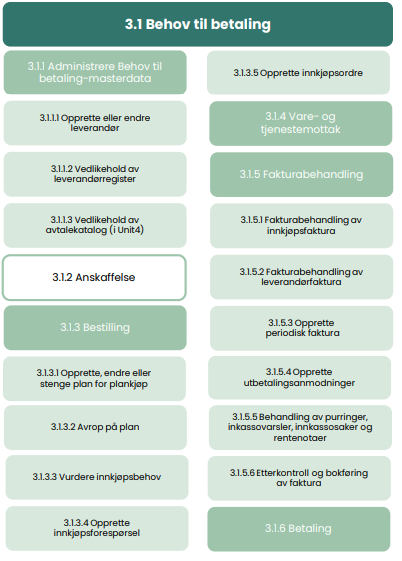 Lenke til Behov til betaling på BOTT-samarbeidet.no
Tilbake
Frem
Meny
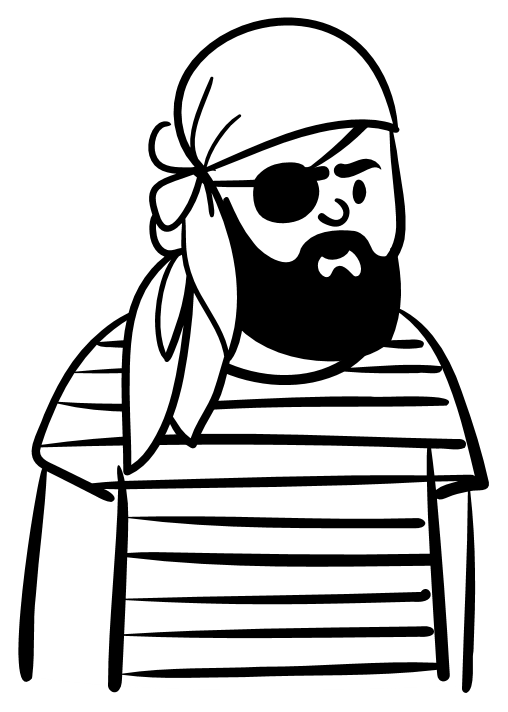 Dagens systemer

Maconomy (timer)
ReseachPro (prosjektsøknad)
iAccess (prosjektrappport i Maconomy)
Systemer etter 01.01.23
Unit4 ERP 
Søknadsmodulen (muligens)
SAP (timeføring prosjekt)
Bevisst (økonomi)
Patrik Prosjektleder (med BOA)
Patrik er prosjektleder for flere prosjekter på et SU-institutt. Han er ansvarlig for å følge opp prosjektene fra start til slutt når det gjelder søknader, økonomi, ressurser, behovsdekning og faglig innhold.

Patrik kan både være en teknisk-administrativ og vitenskapelig ansatt, og vil også treffes av endringene beskrevet for Truls teknisk-administrativ ansatt eller Viktoria vitenskapelig ansatt.
Spesielt fokus i overgang

Med bytte av system følger nye prosesser og roller for alle involvert i prosjektgjennomføringen, både prosjektleder, prosjektmedarbeidere og prosjektøkonom. Dersom en ikke har forståelse for disse, vil ikke systemet og personene kunne gi den støtten man ønsker. 
Bevisst som rapportverktøy blir enda viktigere og for noen prosjektledere vil det bety mer bruk av Bevisst enn de tidligere har vært vandt til
Økt profesjonalisering av prosjektlederrollen, mer administrative krav
Forventede fordeler

Det vil være en fordel for Patrik at han vil finne all økonomisk informasjon om alle sine prosjekter (både eksterne og interne) i Bevisst (tidligst tilgjengelig i 2024).
En fordel for Patrik er at mye vil fungere likt som tidligere
Mulige BOTT-roller og prosesser etter 01.01.23
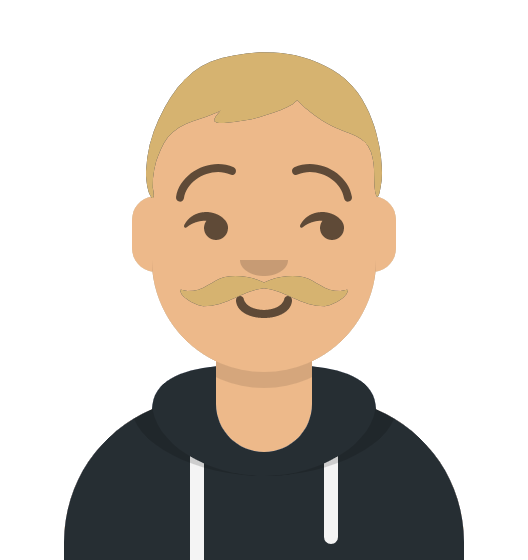 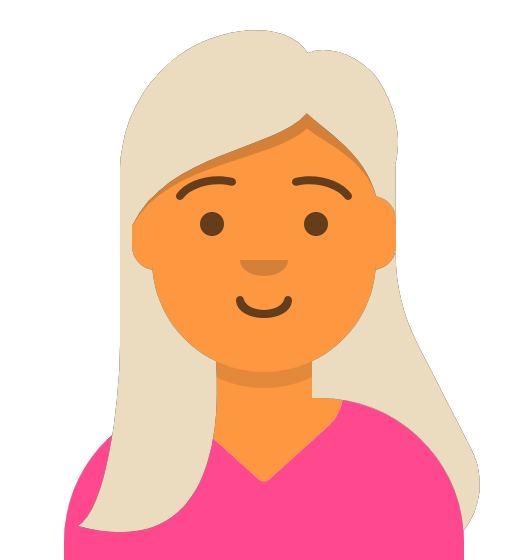 Prosjektidé til prosjekt-avslutning
Søknadsregistrerer
Prosjektleder
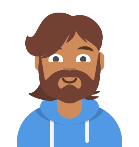 Behov til betaling
Anbefalte tiltak

Prosjektet vil sikre at Patrik får god opplæring, god brukerstøtte, samt et godt kompetansemiljø rundt seg.

Prosjektet vil også sikre at det etableres et nettverk av faglig dyktige prosjektøkonomer som Patrik kan støtte seg på i søknadsfasen og prosjektgjennomføringen - for planlegging og oppfølging av økonomien i prosjektene, samt faglig dyktige fagrekvirenter og innkjøpere som vil kunne sørge for god behovsdekning.
I opplæringen ha fokus på prosjektlederstøtte utover tekniske forhold f.eks. Forskningsrådgivere, HR, juridisk, infrastruktur (lab)
Behovshaver innkjøp
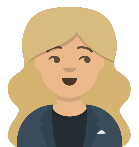 Fordring til innbetaling
Ordremottaker
[Speaker Notes: Ja - det kan være at det også kan være administrative som er prosjektledere. Det kan være både reelle administrative, men også f.eks. instituttledere som er fagpersoner (vitenskapelige) men som anses som administrative fordi de har stilling som instituttleder. Patrik (som prosjektleder) vil ikke bli truffet ulikt av endringene.]
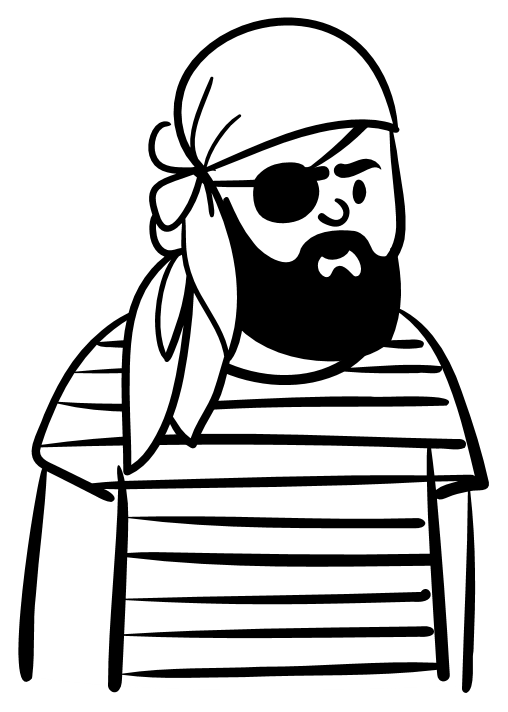 Patrik Prosjektleder vil ha ansvar og arbeidsoppgaver innenfor prosessene Prosjektidé til prosjektavslutning, Behov til betaling og Fordring til innbetaling
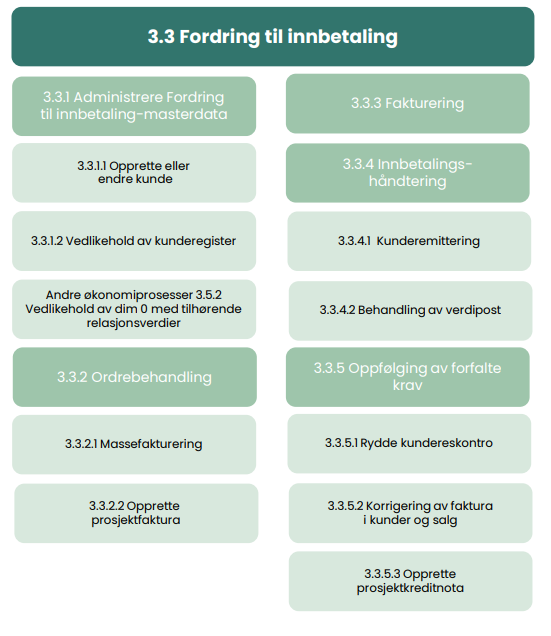 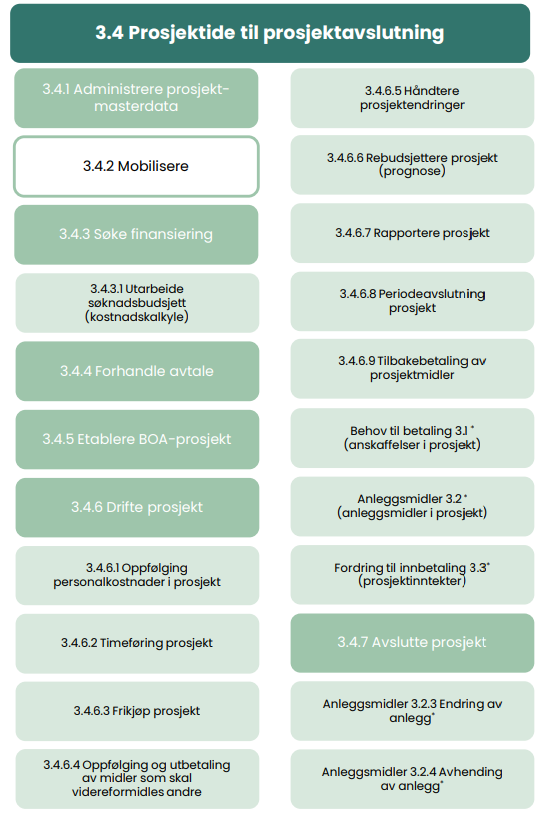 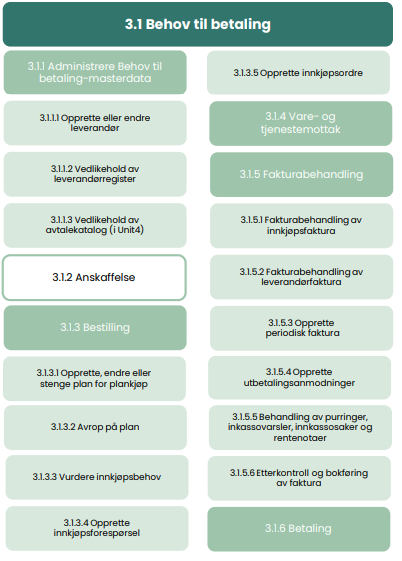 Lenke til Behov til betaling på BOTT-samarbeidet.no
Agenda
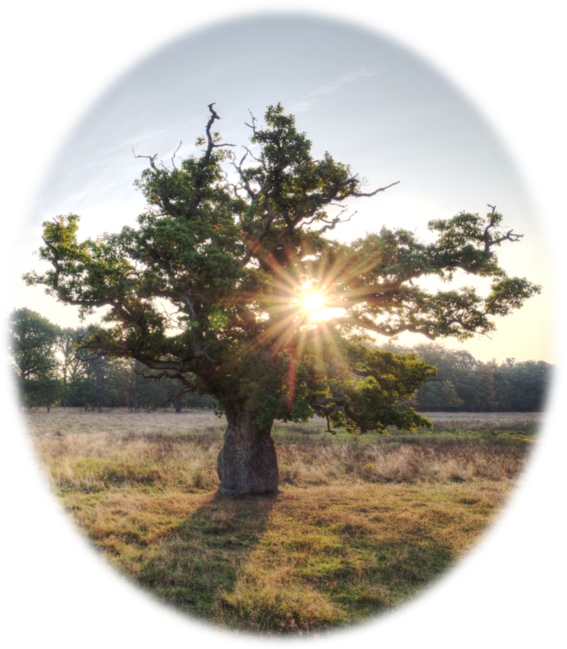 Hva er prosessboken
En «oppskrift» for hvordan gå frem:Rammeverket er et forslag til hvordan man kan strukturere arbeidet med prosjektets leveranser, samt forankring og kommunikasjonsarbeid lokalt. Prosessboken inneholder også noen praktiske verktøy som kan støtte innføringsledere i arbeidet med innføring av BOTT ØL. Dokumentet må ses på som en støtte i prosjektarbeidet, ikke en fasit. Rammeverket er laget med ønsket om å gi innføringsledere et verktøy å ta utgangspunkt i og kan tilpasses lokale behov. Struktur for prosessboken
DEL 1: Suksesskriterier for innføring
DEL 2: Beskrivelse av ansvarsforhold 
DEL 2: Overordnet faseplan / periodeplan  - Eies og oppdateres av prosjektet fortløpende
DEL 3: Detaljert faseplan / periodeplan - Eies og oppdateres av nivå 2 og 3
DEL 4: Overordnet interessentanalyse og kommunikasjonsplan (kan tilpasses ved behov)
DEL 5: Malverktøy for risikostyring som kan benyttes lokalt ved behov
DEL 6: Noen endringsledelseverktøy
[Speaker Notes: Minner om hva dere finner her – og at den kan bygges ut med input fram dem]
Sist endret: 31-08
*Hentet fra milpælsplan og ryddeark og justert etter relevans for nivå1/2
[Speaker Notes: Denne er forå prøve å gi en liten oversikt – samlet bilde
Hovedendringer siden sist: Oppdatering av datoer, litt spissing av hva som er viktig å ha fokus på 
Blir litt mye leveransedokus her, så bør å se litt mykere sider i 
Viktig: Opprydding i arbeidsforhold er avgjørende også for systemtilgang. Som du sikkert vet, eventuelle justeringer til arbeidsforhold som oppstår etter filen er levert i september vil kreve ekstra behandling for å sikre tilgang i januar:
enten en registrering av arbeidsforhold i Gjestereg (GREG)
eller en etterregistrering i SAP/TOA ved første anledning i januar.]
Løpende ajourhold
Merk at i tillegg til de leveransene som nevnes i overordnet faseplan (slide 12) så er det en del ryddeoppgaver / ajourhold som må gjøres løpende gjennom hele året. Dette er typisk oppgaver som sikrer at NTNU har mest mulig korrekt og ren data før overgang til nye systemer. Selv om det ikke foreløpig er noen konkret frist, så er det svært viktig at dette gjøres fortløpende. 

Oversikt over alle ryddeoppgaver som bør jobbes med løpende finner dere i arket Rydding og frister – BOTT ØL som ligger på teams. Løpende ryddeoppgaver er også synliggjort i Del 4 – Detaljert faseplan.
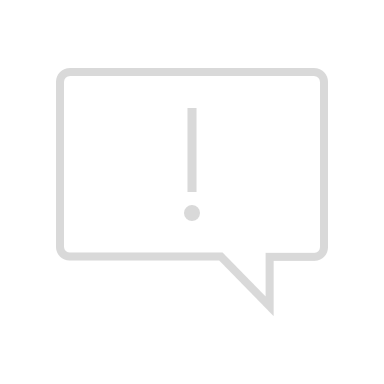 [Speaker Notes: Poentere budskap på sliden og viktigheten av godt ryddearbeid
Poengtere at man også er avhengig av å]
Hovedfokus i perioden – nivå 2 og 3
Prosjektstatus lokalt 	

Fremdrift:		        Risiko:
Rydding i ansattavtaler
Gjennomgå finansierings-kategorier 
Avklare oppdatering av rolleendringer
Informere ansatte om innplassering i roller og planlegge ev. omstillingssamtaler
Ajourhold lønn/HR (se liste)
Avklare endringer i koststed- og SAP-strukturer, samt godkjennerroller 
Ajourhold økonomi (se liste)
Rydde i anleggsregister og prosjekter 
Informere og forventningsstyre
Lokale aktiviteter i perioden (nivå 2 og 3)
Status
Lokale aktiviteter i perioden (nivå 2 og 3)
Status
Informasjonsbehov – målgrupper/interessentgrupper:
LOSAM
Informere om prosjektstatus og opplæringsløp
Forventningsstyring
Instituttleder
Forankre ev. endringer i K-sted og SAP-struktur
Orientere om prosjekstatus og ressurssituasjon
Forventningsstyring
Kontor-/seksjonssjef
God endringsledelse
Orientere om prosjektstatus og tydeliggjøring av leveranser og planer
Dialog rundt ressurssituasjon
Forventningsstyring
Prosessrådgiver
Innsikt i prosesser roller og system
Erfaringsdeling og læring med andre prosessrådgivere
Lokal fagressurs / fagnettverk
Info om rolletildeling og opplæringsaktiviteter
Innsikt i system gjennom prosessrådgivere 
Oppgaver ifm ajourhold av data
Ansatt
Orientering om hovedaktiviteter til høsten
Identifisert
Påbegynt
Fullført
[Speaker Notes: Må vurdere å også legge inn gjennomføring av samtaler med den enkelte – hvordan se vi får oss det]
Informasjonsbehov – målgrupper/interessentgrupper:
LOSAM
Informere om prosjektstatus og opplæringsløp
Forventningsstyring
Instituttleder
Forankre ev. endringer i K-sted og SAP-struktur
Orientere om prosjektstatus og ressurssituasjon
Forventningsstyring
Kontor- / seksjonssjef
God endringsledelse
Orientere om prosjektstatus og tydeliggjøring av leveranser og planer
Dialog rundt ressurssituasjon
Forventningsstyring
Prosessrådgiver
Innsikt i prosesser roller og system
Erfaringsdeling og læring med andre prosessrådgivere
Lokal fagressurs / fagnettverk
Info om rolletildeling og opplæringsaktiviteter
Innsikt i system gjennom prosessrådgivere 
Oppgaver ifm ajourhold av data
Ansatt
Orientering om hovedaktiviteter til høsten
Personas/ brukerhistorier
Prosessbok – Innføringsledere
Generell info om prosjektet, prosjektstatus og presentasjoner
Info om opplæring
Månedsrapport – status
Hvorfor BOTT ØL – videoer
BOTT-samarbeidet.no
Personas/ brukerhistorier
Lokale nettverksmøter
BOTT ØL Kafè
BOTT-samarbeidet.no
Generell info om prosjektet, prosjektstatus og presentasjoner
Info om opplæring
BOTT-samarbeidet.no
Hvorfor BOTT ØL - videoer
Prosess-rådgivermøter
BOTT ØL Kafè
Teamskanal per prosessområde
BOTT-samarbeidet.no
Måneds-rapportering LOSAM
BOTT ØL Kafè
Generell info om prosjektet, prosjektstatus og presentasjoner
Info om opplæring
Hvorfor BOTT ØL - videoer
Måneds-rapportering LOSAM
Prosjektstatus per måned
Hvorfor BOTT ØL – videoer
[Speaker Notes: Dette prøver vi stadig å bygge ut – nå er det mye genrelt, men her håper vi å dele mer og mer spisset materialet også – kom gjerne med innspill. 

Merk at mange av disse kildene er kun tilgjengelig via innføringslederteams – bør ha en vurdering av hvor mye vi kan legge på instranettside som er mer åpen]
Hovedfokus i perioden – nivå 2 og 3
Prosjektstatus lokalt 	

Fremdrift:		        Risiko:
Avklare endringer i koststed- og SAP-strukturer, samt godkjennerroller 
Ajourhold paga
Ajourhold økonomi
Rydding i anleggsregister og prosjekter (inkludert 685)
Forstå lokalt endringsbehov
Gjennomføre ev. omstillingssamtaler med ansatte om nye roller
Planlegge og iverksette lokale opplæringsaktiviteter
Informere og forventningsstyre
Lokale aktiviteter i perioden (nivå 2 og 3)
Status
Lokale aktiviteter i perioden (nivå 2 og 3)
Status
Informasjonsbehov – målgrupper/interessentgrupper:
LOSAM
Informere om prosjektstatus og opplæringsløp
Forventningsstyring mht utfordringer i et innføringsløp
Instituttleder
Orientere om prosjektstatus,  hovedaktiviteter og ressurssituasjon
Forventningsstyring og bevisstgjøring rundt hvorfor BOTT ØL
Kontor-/ seksjonssjef
Tydeliggjøring av ansvar i innføringsarbeidet
Orientere om prosjektstatus
Tydeliggjøring av leveranser og planer
Forventningsstyring
Forståelse for lokale endringsbehov
Prosessrådgiver
Innsikt i prosesser, roller og system
Erfaringsdeling og læring med andre prosessrådgivere
Lokal fagressurs / fagnettverk
Info om rolletildeling og opplæringsaktiviteter
Innsikt i systemløsning gjennom prosessrådgivere 
Info om oppgaver ifm ajourhold av data
Ansatt
Info om ajourhold av reiseregninger og persondata
Forventningsstyring knyttet til oppgang 1.1.23 og ev. kapasitetsutfordringer
Identifisert
Påbegynt
Fullført
Hovedfokus i perioden – nivå 2 og 3
Prosjektstatus lokalt 	

Fremdrift:		        Risiko:
Rydde i data -  økonomi (685-prosjekter som ikke lenger skal benyttes)
Klargjøre for innlesning av kunder og leverandører 
Kvalitetssikre org.tilknytning
Iverksette lokale opplæringsaktiviteter og følge opp opplæring 
Sørge for at kundereskontro er mest mulig korrekt 
Informere og forventningsstyre
Lokale aktiviteter i perioden (nivå 2 og 3)
Status
Lokale aktiviteter i perioden (nivå 2 og 3)
Status
Informasjonsbehov – målgrupper/interessentgrupper:
LOSAM
Informere om prosjektstatus og opplæringsløp
Forventningsstyring mht utfordringer i et innføringsløp
Instituttleder
Orientere om prosjektstatus,  hovedaktiviteter og ressurssituasjon
Forventningsstyring og bevisstgjøring rundt hvorfor BOTT ØL
Kontor-/ seksjonssjef
Tydeliggjøring av ansvar i innføringsarbeidet
Orientere om prosjektstatus
Tydeliggjøring av leveranser og planer
Forventningsstyring
Forståelse for lokale endringsbehov
Prosessrådgiver
Innsikt i prosesser, roller og system
Erfaringsdeling og læring med andre prosessrådgivere
Lokal fagressurs / fagnettverk
Info om opplæringsaktiviteter
Innsikt i systemløsning gjennom prosessrådgivere 
Info om oppgaver ifm ajourhold av data
Ansatt
Info om ajourhold av reiseregninger og persondata
Forventningsstyring knyttet til oppgang 1.1.23 og ev. kapasitetsutfordringer
Identifisert
Påbegynt
Fullført
[Speaker Notes: Oktober mangler noen detaljer]
Oppfølging
Lage tips og råd til lokal innføring på nettside
Erfaringsdeling innføringsledere
Lenke til prosessbok
Kommunikasjonspakker
Agenda
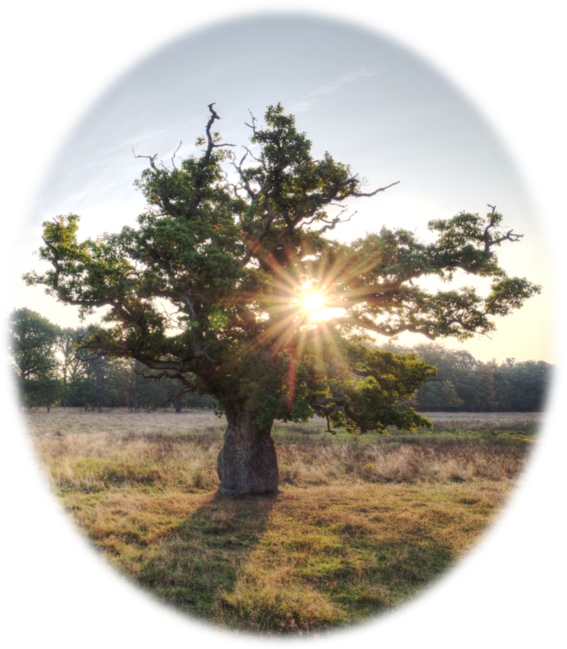 Innspill/spørsmål?
Agenda
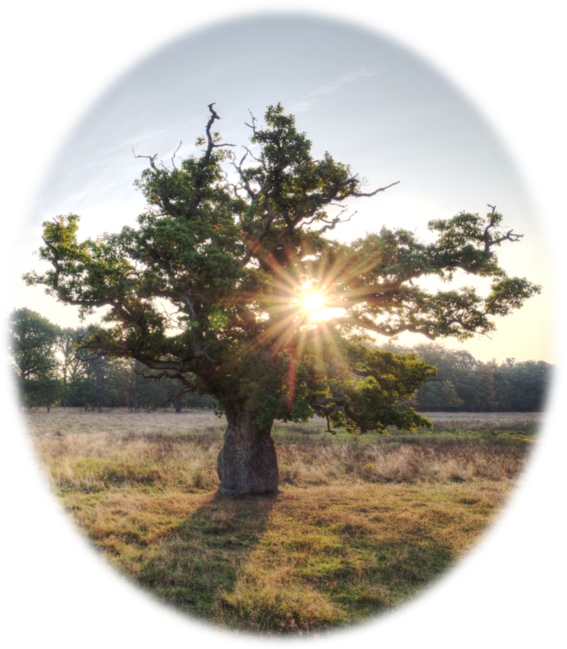